Ricky FungPresents
“The Garage”
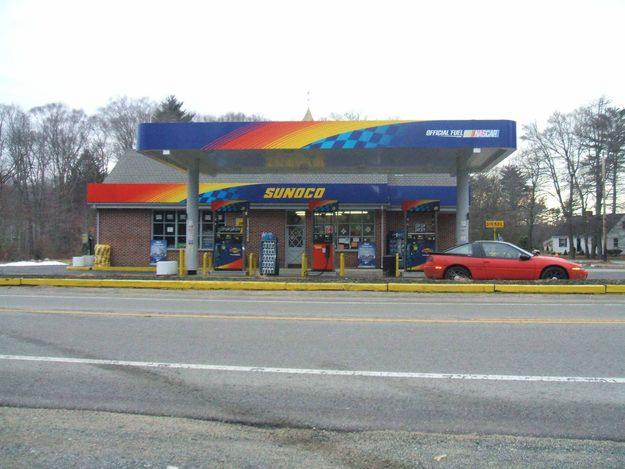 Dark Corners with water drips
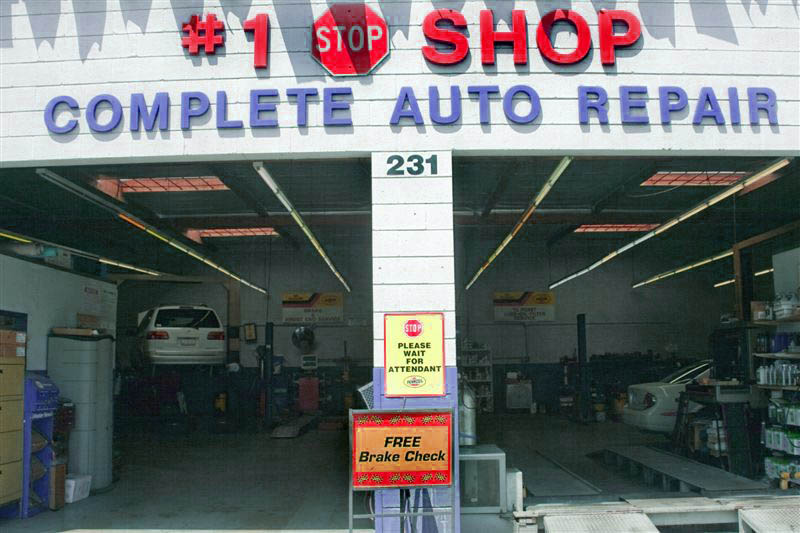 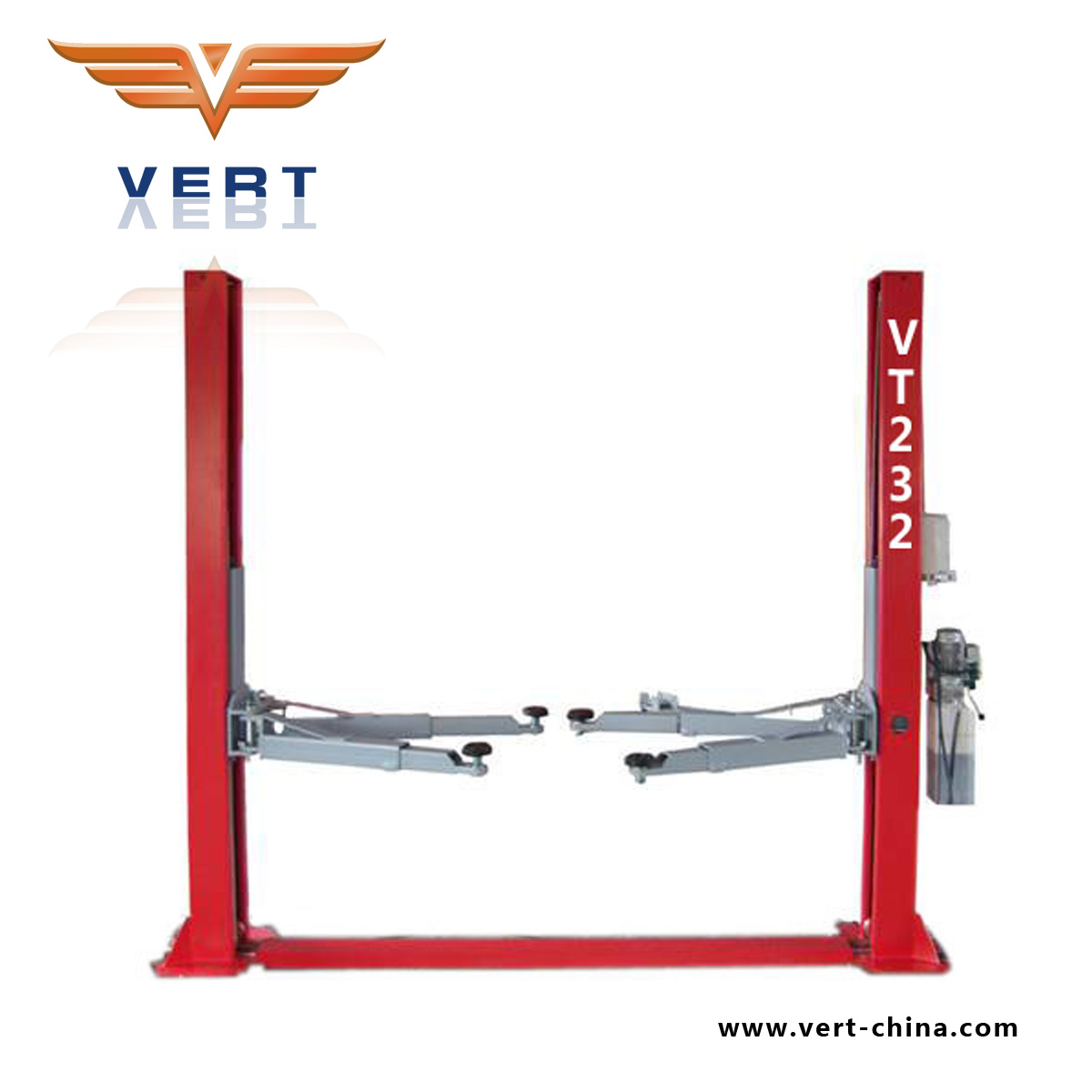 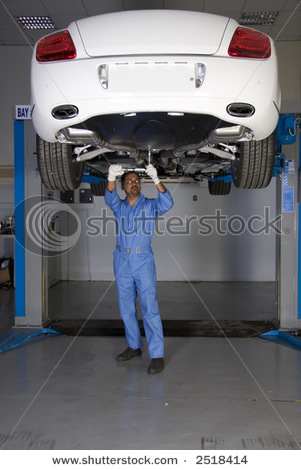 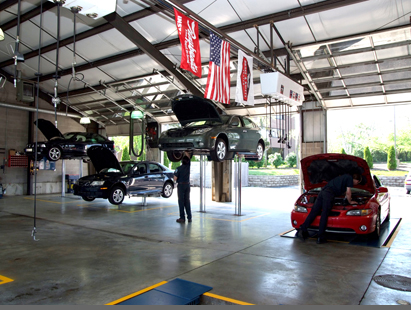 Pop trap door
http://www.youtube.com/watch?v=tBkGudFiOgg
Bang bang,  bang!!!!!
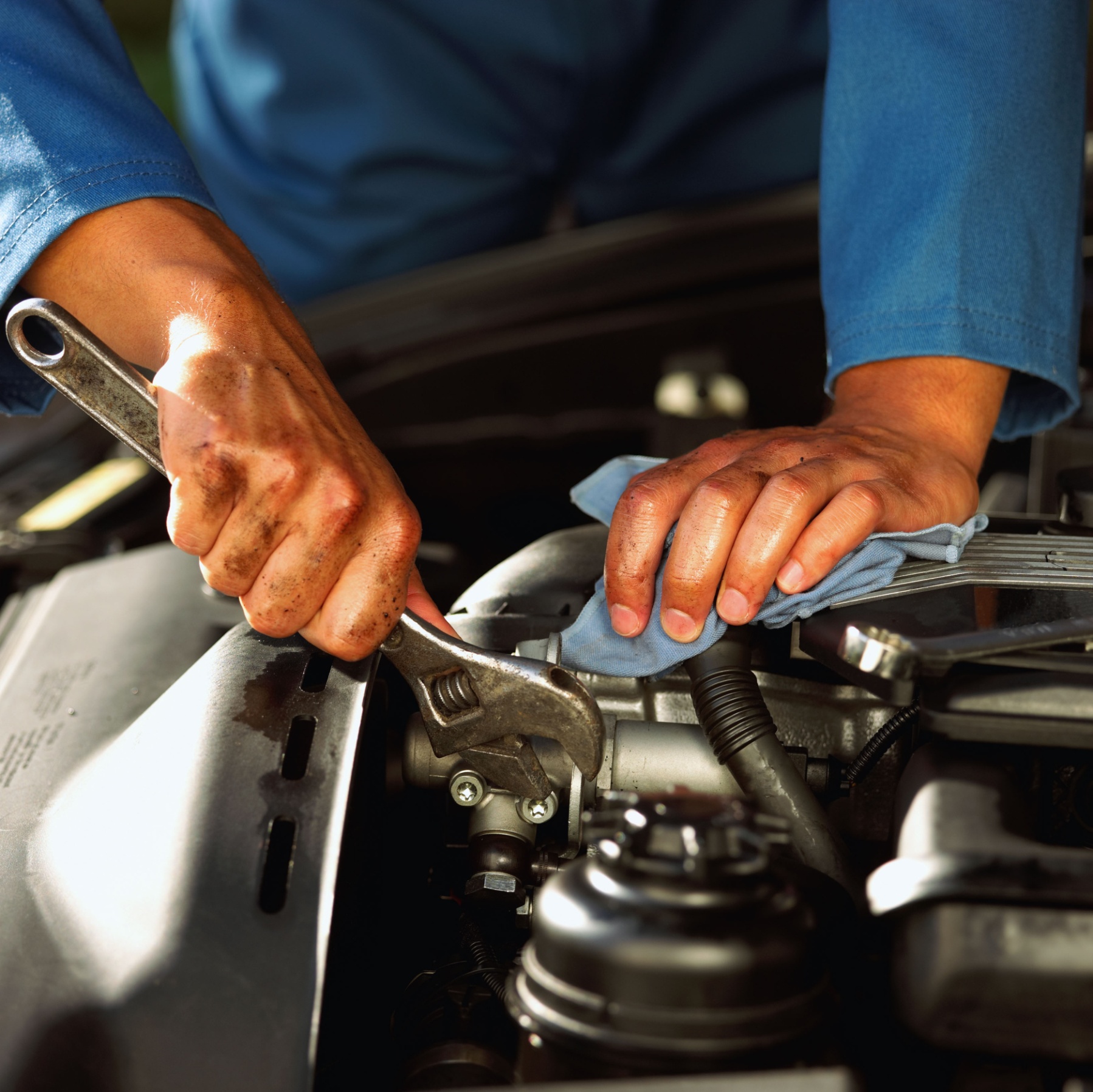 This sucker is tight
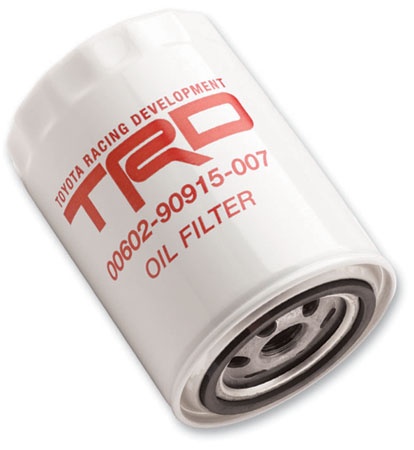 Hey kid, there is something wrong with this car!!!!
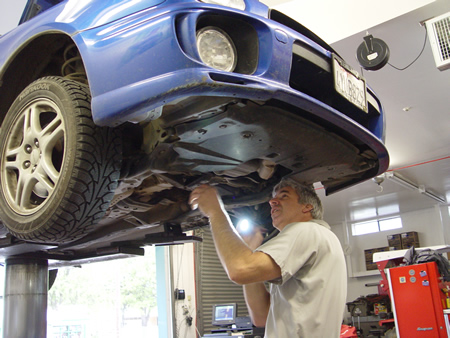 Caught between 2 stages
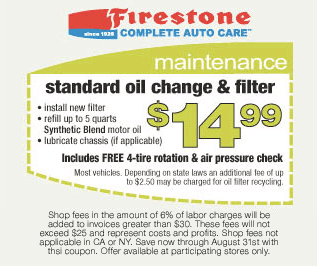